Формирование функциональной грамотности на уроках русского языка и при подготовке к ЕГЭ

Г.С.Медведева, учитель русского языка 
МАОУ «Гимназия №1» г.Брянска
72% участников ЕГЭ 2021, не преодолевших минимальный балл , не смогли верно определить ошибку в употреблении паронима или неверно подобрали соответствующий контексту пароним для редактирования примера с ошибкой, что выявляет узость словарного запаса экзаменуемых.
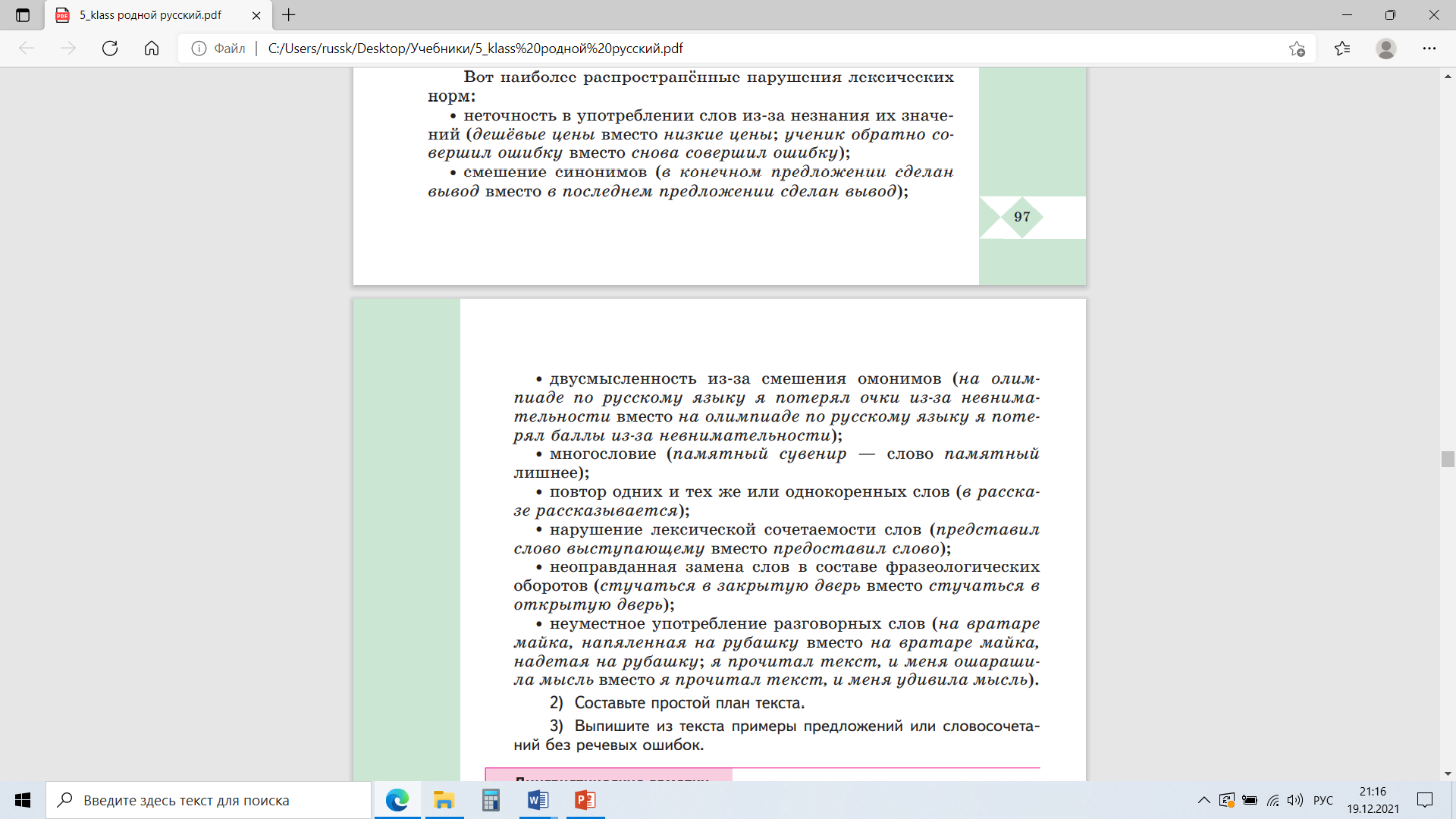 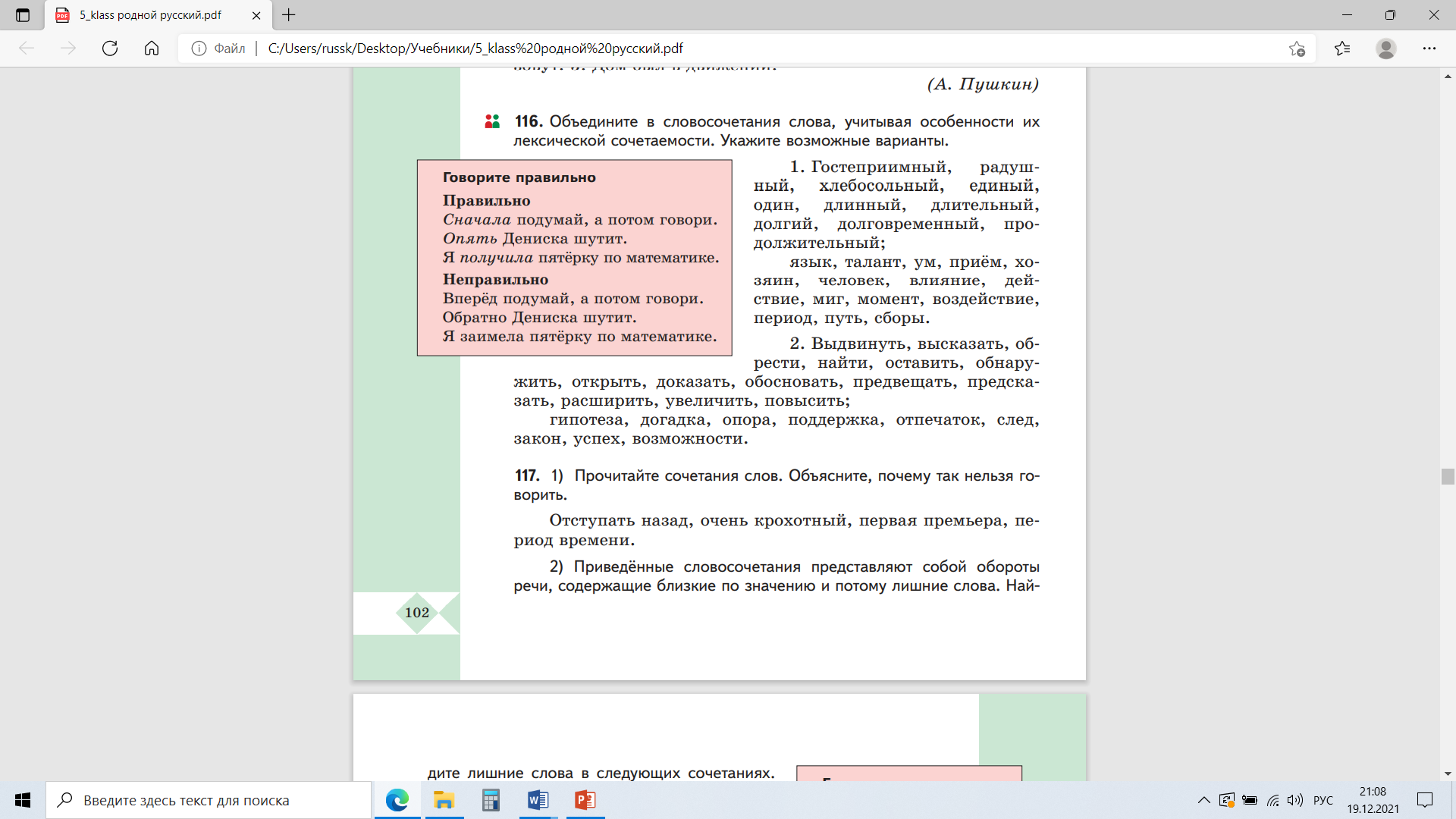 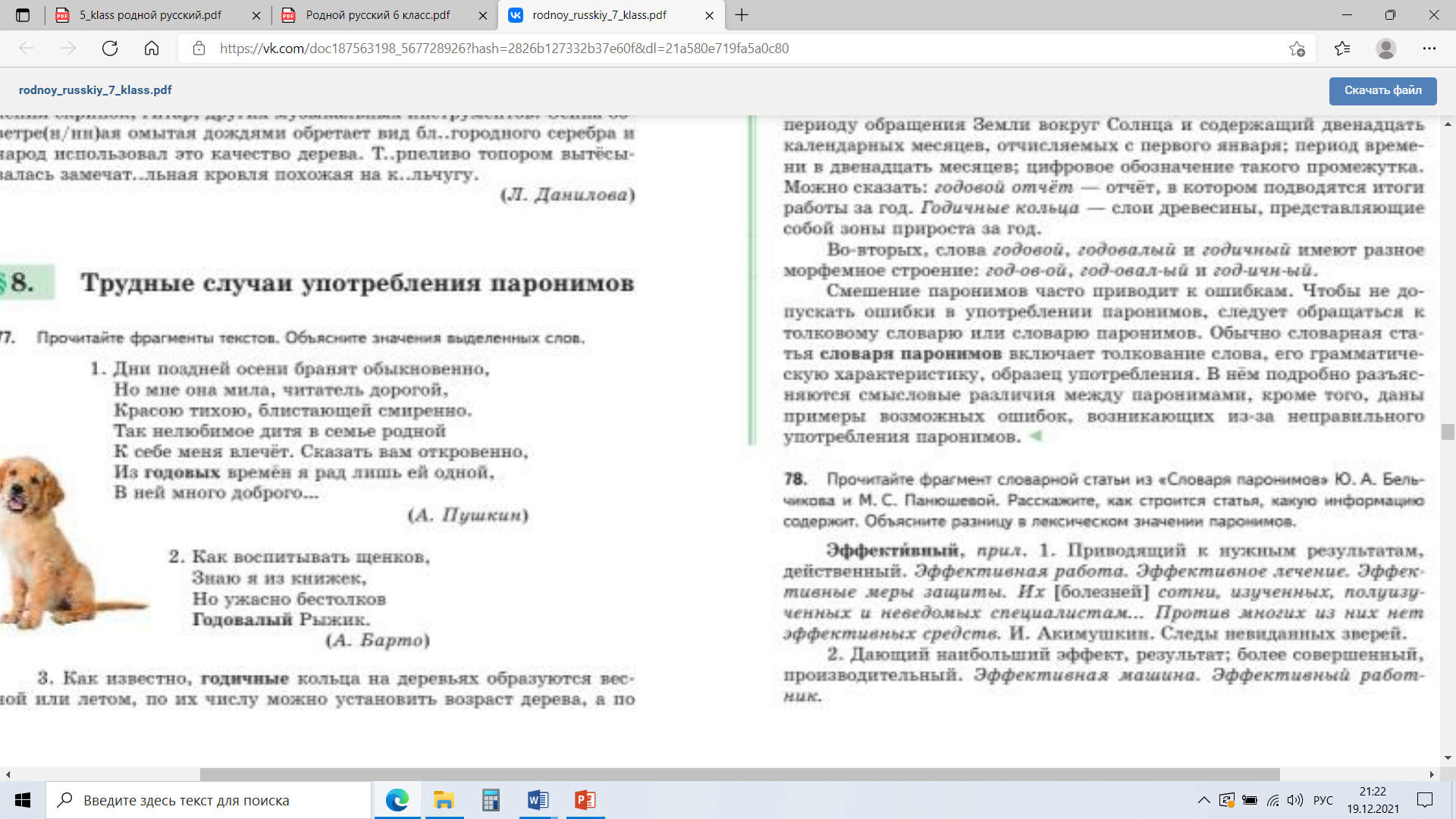 При выполнении экзаменационной работы отмечались ошибки, связанные с отсутствием систематизированных знаний о нормах формообразования имен существительных, прилагательных, числительных, а также местоимений, глаголов. Так, экзаменуемые ошибались при квалификации правильной формы слов: «время», «пламя», «яблоко», «ботинки», «блюдца», «стричь», «ехать», «четверо», «класть», «жечь» и т.п.
Выпускники часто допускают следующие грамматические ошибки: не видят ошибок в употреблениии формы сравнительной и превосходной степеней (более выше, более честнее, более лучший, самый красивейший);
не замечают ошибок в падежных формах существительных (свежие торта, у новых туфлей, несколько помидор, без золотых погонов, много время);
пропускают ошибочные формы глаголов повелительного наклонения глаголов (поедь побыстрей вместо  поезжай быстрее, положьте вместо положите, ляжьте вместо лягте), 
формы глаголов настоящего времени с отсутствующим чередованием согласных в корне (жгётся, сожгёшь вместо жжется и сожжешь), 
формы глаголов прошедшего времени с избыточным суффиксом (засохнул, замёрзнул вместо засох и замерз), 
не считают ошибочными случаи неправильного склонения количественных числительных (пятиста фотографий, восьмиста страниц вместо пятисот и восьмисот).
Некоторые экзаменуемые не отличают корни с историческим чередованием О/А (например, гар-/гор-), где невозможно проверить гласную букву корня ударением, от корней с безударными проверяемыми гласными корня. 

Самой сложной орфограммой для обучающихся с минимальной подготовкой оказалась орфограмма «Правописание личных окончаний глаголов и суффиксов причастий».
Низкие результаты у этой группы экзаменуемых отмечены по заданиям, проверяющим правописание НЕ и НИ; слитное, дефисное, раздельное написание слов; правописание -Н- и -НН- в различных частях речи.
Безусловно, усвоение орфографических правил невозможно без определенного уровня грамматической теории, которая является фундаментом орфографического правила. Тесная связь орфографии и грамматики обусловливает необходимость систематического сопровождения орфографического анализа грамматическим анализом, а именно анализом грамматических категорий, морфемным анализом слова, выявлением его синтаксической функции.
Использование тестовых заданий ОГЭ предыдущих лет для комплексного повторения орфографии в 8 классе. 
Задание №5 «Орфографический анализ слов».
1. Орфографический анализ слов
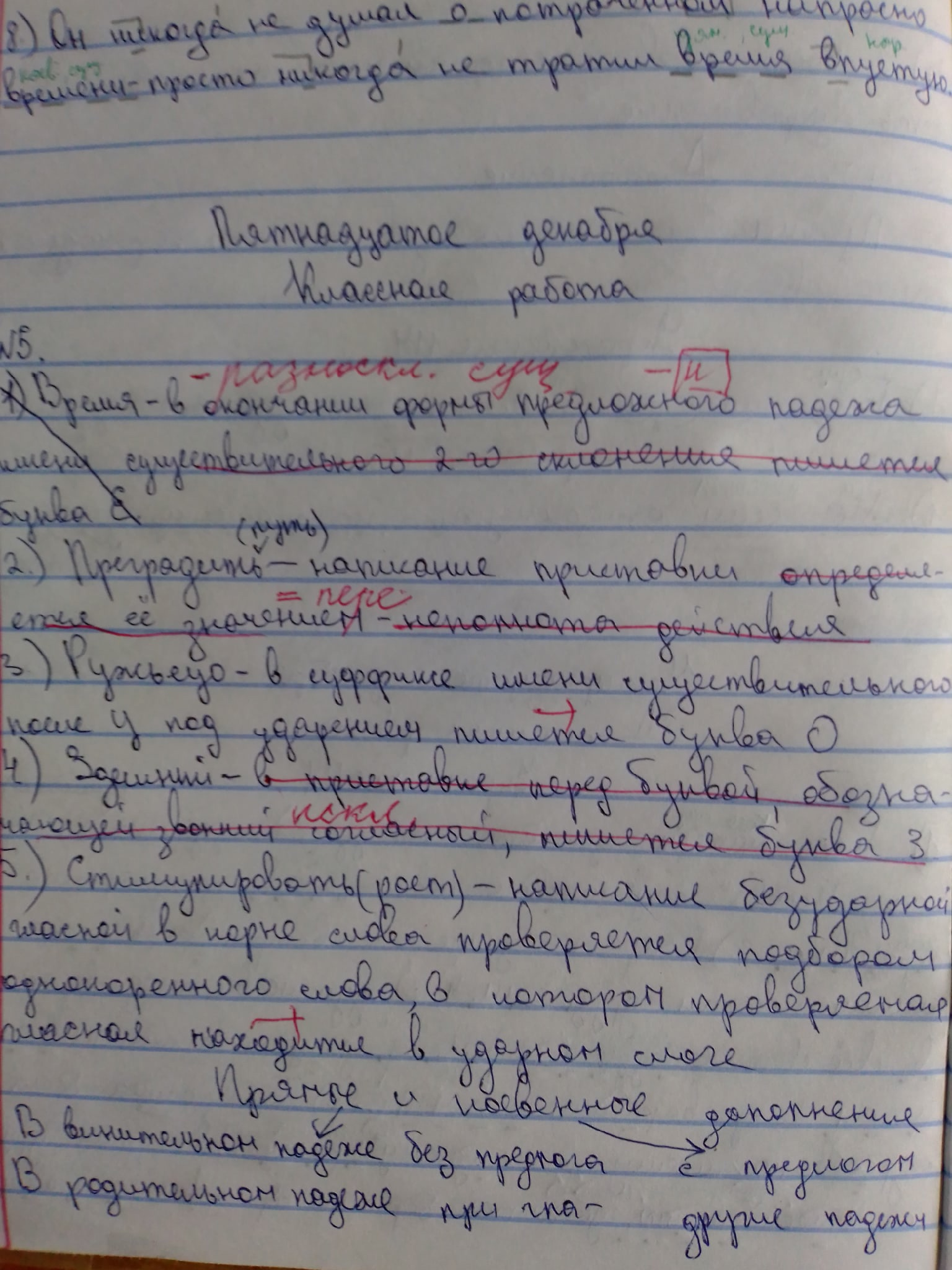 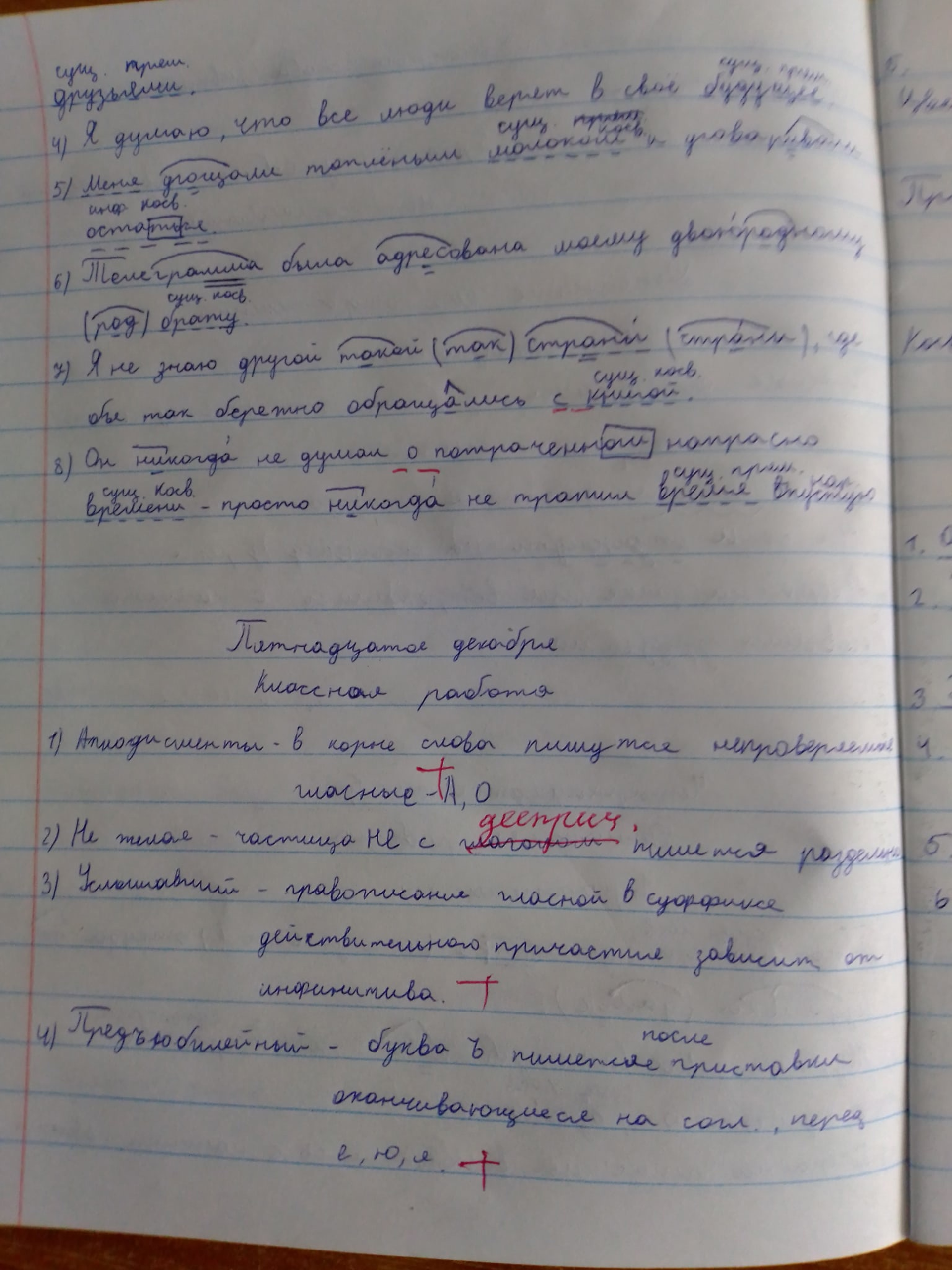 Развитие орфографической зоркости
Орфографическая зоркость - это умение обнаруживать в словах, сочетаниях слов, текстах орфограммы. 
Орфографическая зоркость предполагает также способность обнаруживать ошибки. 
Орфографическая зоркость развивается в процессе языкового анализа и синтеза, выделения звуков и букв, морфем. При систематической отработке это умение автоматизируется и становится компонентом орфографического навыка, обеспечивая обнаружение и распознавание орфограмм.
Д. Н. Богоявленский. О неразрывной связи фонематического слуха с правописанием: Психология усвоения орфографии. — М.: Просвещение, 1957.
факторы формирования орфографической зоркости
1. Зрительный фактор
2. Слуховой фактор. 
3. Рукодвигательный фактор.
Внимание к орфограмме
Орфографический практикум к каждой теме с 5 по 9 класс
Наличие текстов с пропущенными буквами.
Систематическая работа над ошибками не только в контрольных работах, но и в рабочих тетрадях.
Работа по развитию орфографической зоркости.
Индивидуальная образовательная программа по   русскому языку «Грамотное письмо»
 ученика 5-а класса гимназии №1 г. Брянска
Проблема на начало  2019/2020 года: 
Отсутствие прочных орфографических навыков по следующим темам:
1.	Правописание проверяемых безударных гласных в корне слова (винтокрылый)
2.	Правописание непроверяемых гласных в корне слова (лишайники, лиловый, осока)
3.	Правописание чередующихся гласных в корне слова (растение)
4.	Правописание согласных в корне слова (бедняжку, разведка, пассажиры)
5.	Буквы И,У,А после шипящих (парашют)
6.	Правописание приставок ПРЕ и ПРИ (применяется)
7.	Соединительные  сложных слов (авиапожарные,  вертолетчики, труднопроходимые)
8.	Правописание имен собственных (Родина)
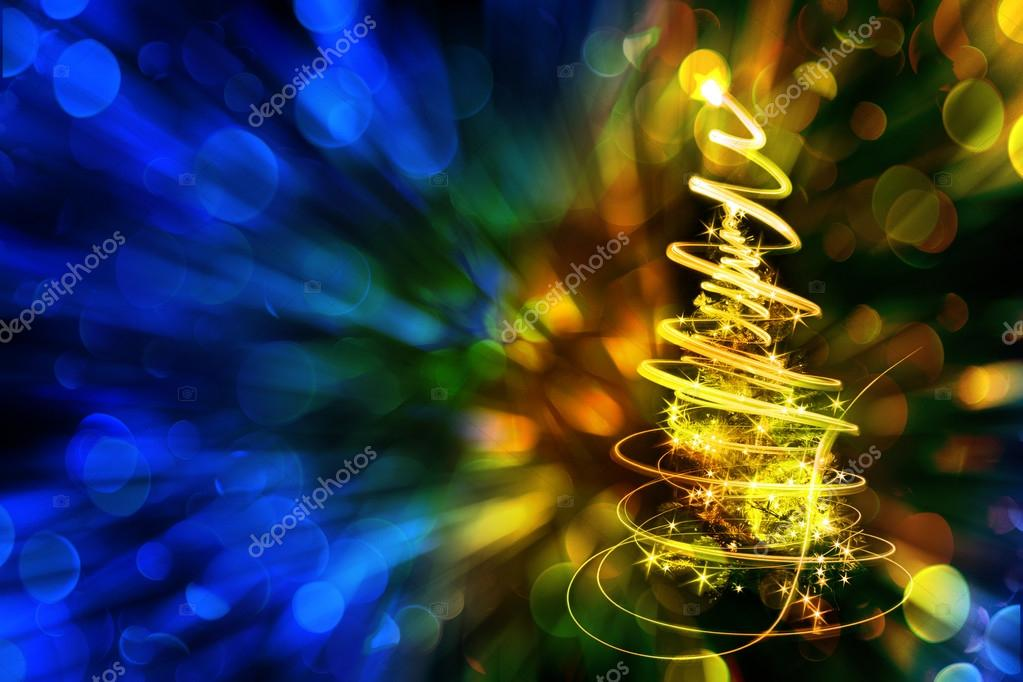 Спасибо за внимание!